স্বাগতম
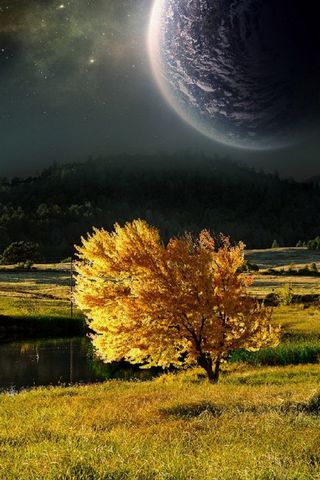 সহকারী শিক্ষক
বিদ্যানন্দী হোসেনপুর দাখিল মাদ্রাসা।
রাজৈর, মাদারীপুর।
মোবঃ ০১৯২৩৮৭৩৭৬৬
E-mail: chfulmondal@gmail.com
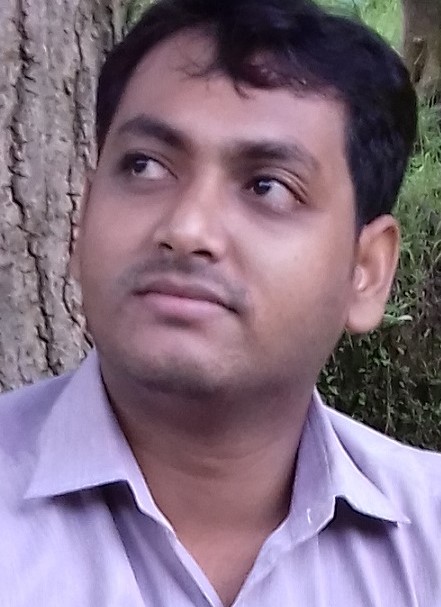 শ্রেণিঃ দশম
বিষয়ঃ বাংলা ২য় পত্র
সময়ঃ ৪৫ মিনিট
ঘণ্টাঃ (ষষ্ঠ) ১.৪০ মিনিট
তাং-
তন্ময় কুমার মণ্ডল (সহকারী শিক্ষক),বিদ্যানন্দী হোসেনপুর দাখিল মাদ্রাসা।
চিত্রটি লক্ষ্য কর
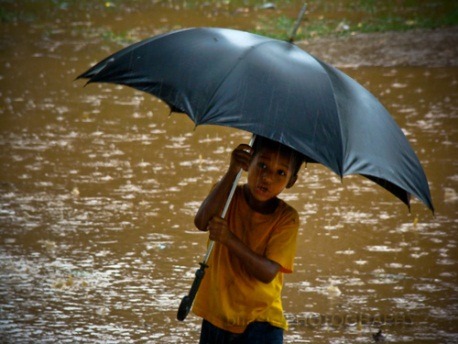 এটি কোন কালের দৃশ্য?
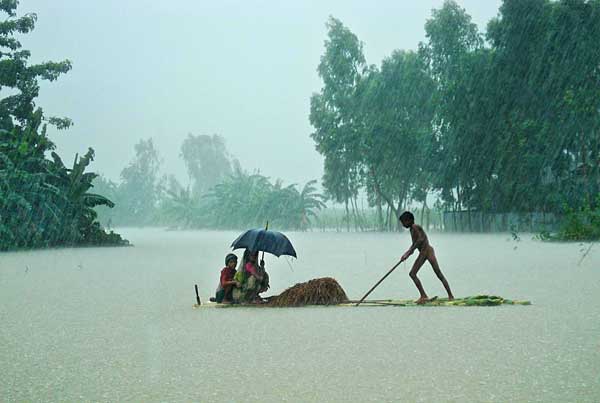 বর্ষাকাল
এই পাঠ শেষে শিক্ষার্থীরা ….
কোন কোন মাস নিয়ে বর্ষাকাল হয় তা উল্লেখ করতে পারবে।
বর্ষাকালে প্রকৃতির রূপ বর্ণনা করতে পারবে
বর্ষাকালের ফুল-ফলগুলো চিহ্নিত করতে পারবে।
বর্ষাকালের ফসলের নাম গুলো বলতে পারবে।
বর্ষাকাল রচনাটি লিখতে পারবে।
[Speaker Notes: শিক্ষকের জন্য]
চিত্র গুলো অনুধাবন কর।
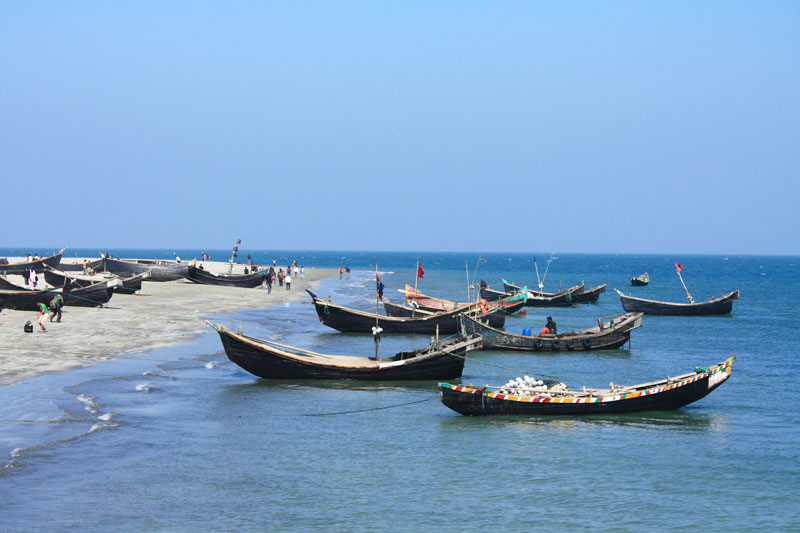 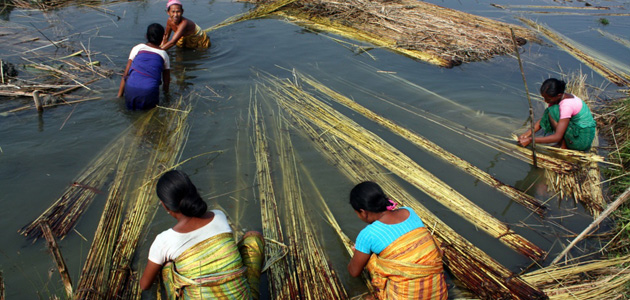 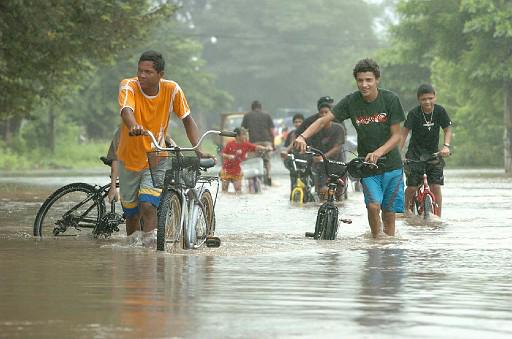 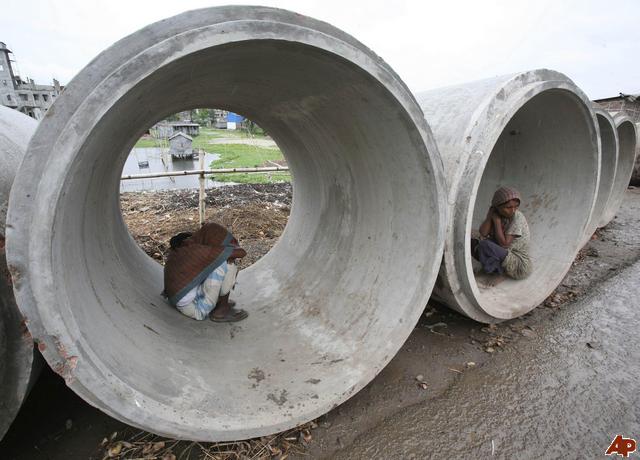 [Speaker Notes: ৫ মিনিট]
বর্ষাকাল কোন কোন মাস নিয়ে হয় বলতে পার?
বর্ষাকাল
আষাঢ়
শ্রাবণ
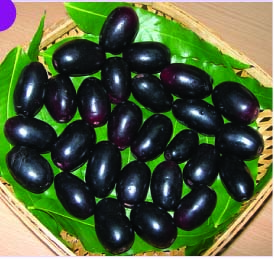 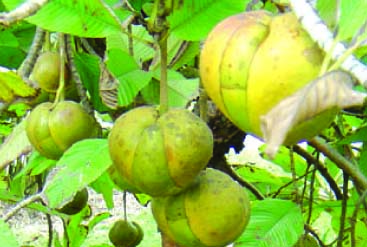 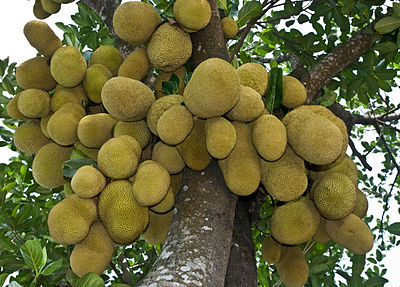 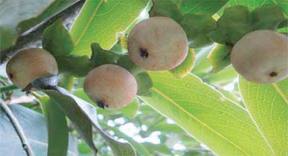 বর্ষার ফল
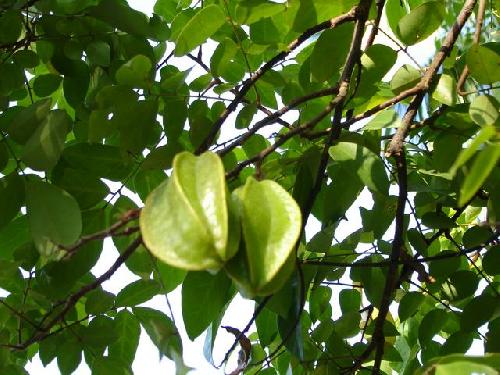 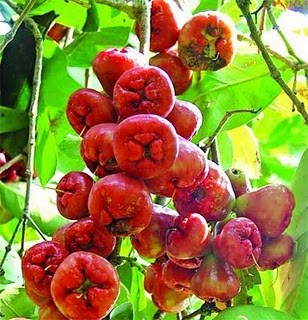 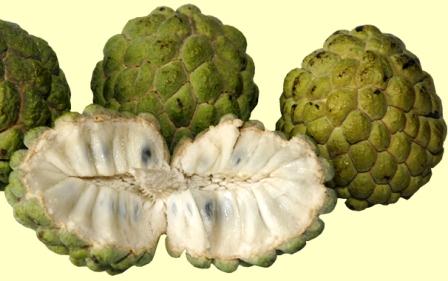 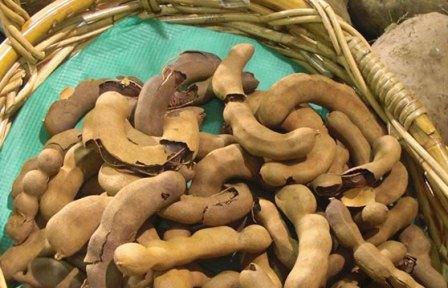 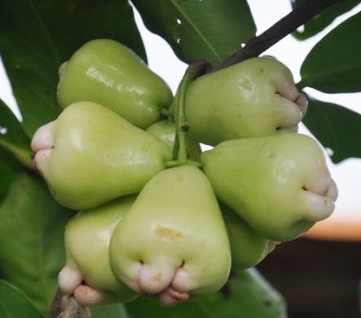 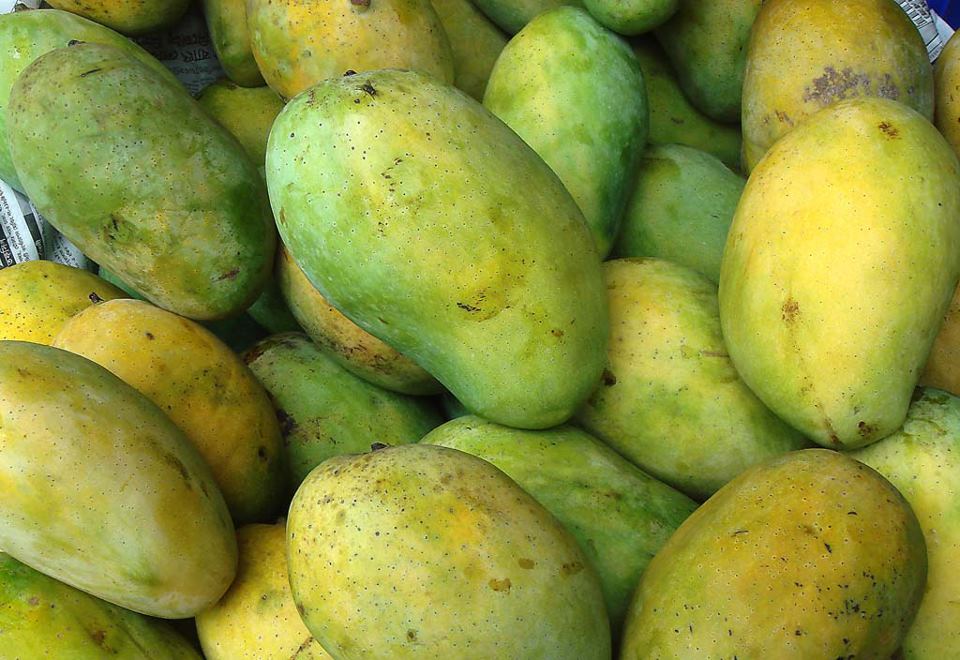 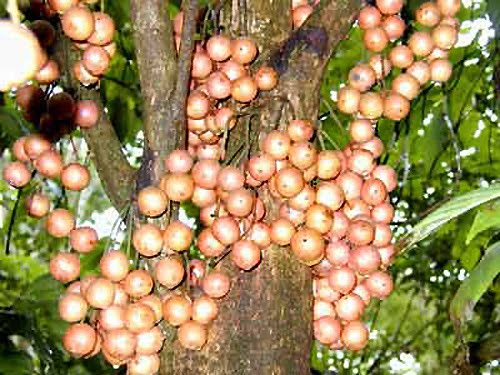 বর্ষার ফুল
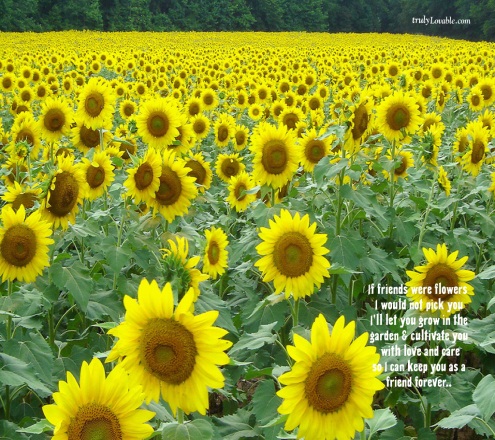 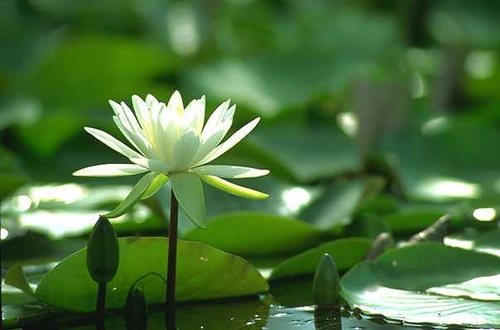 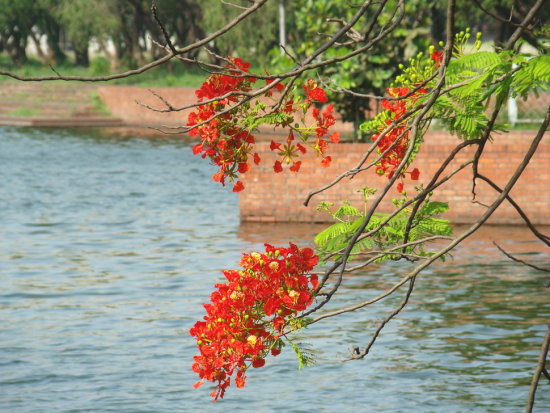 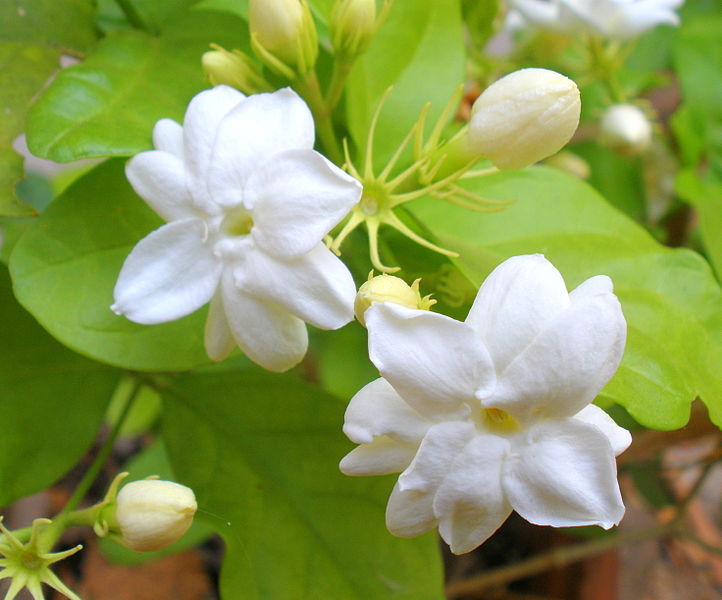 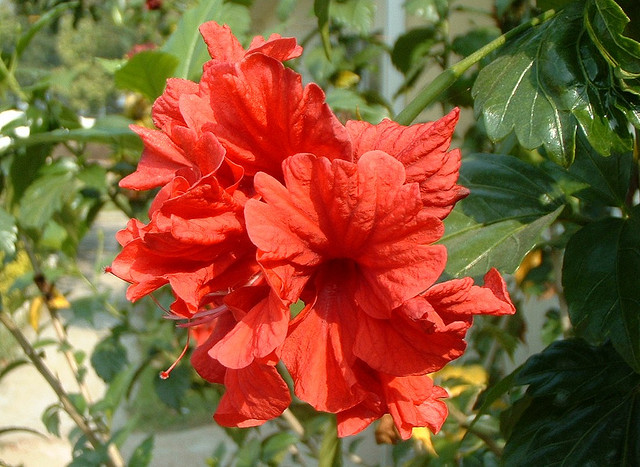 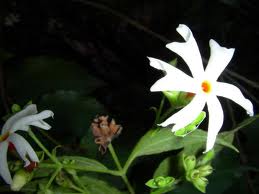 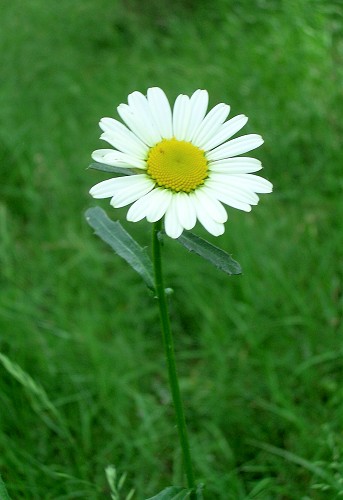 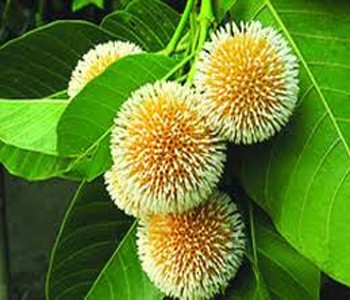 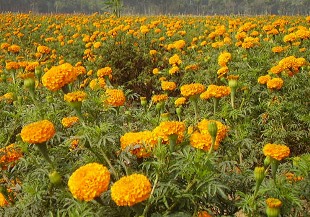 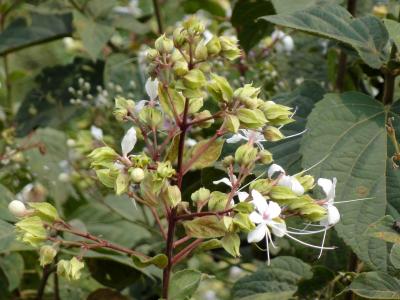 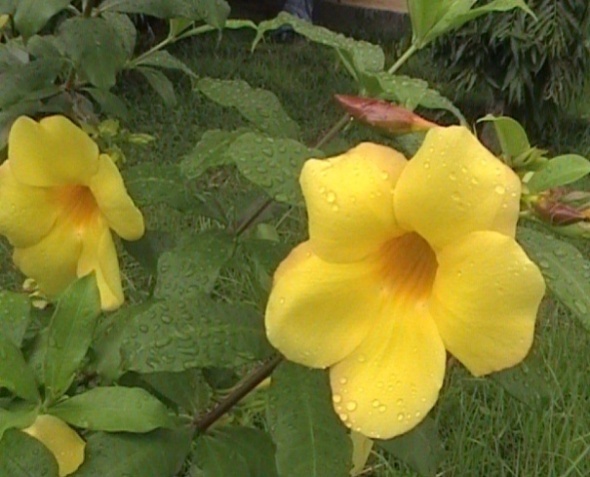 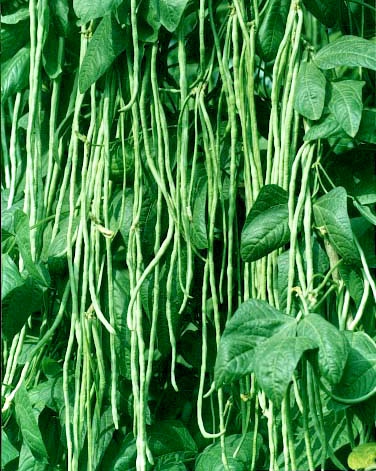 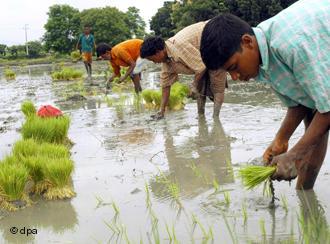 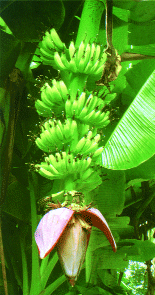 ফসল
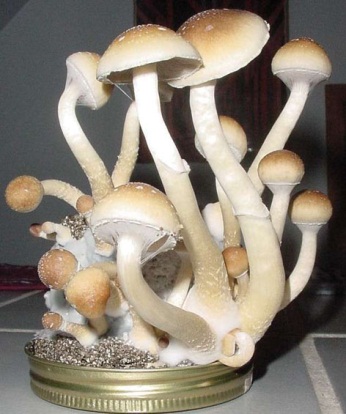 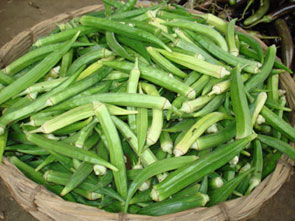 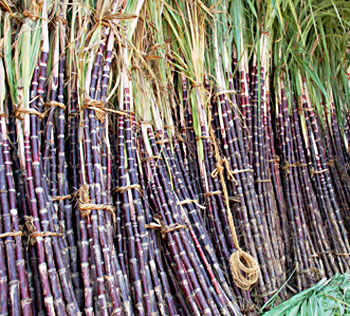 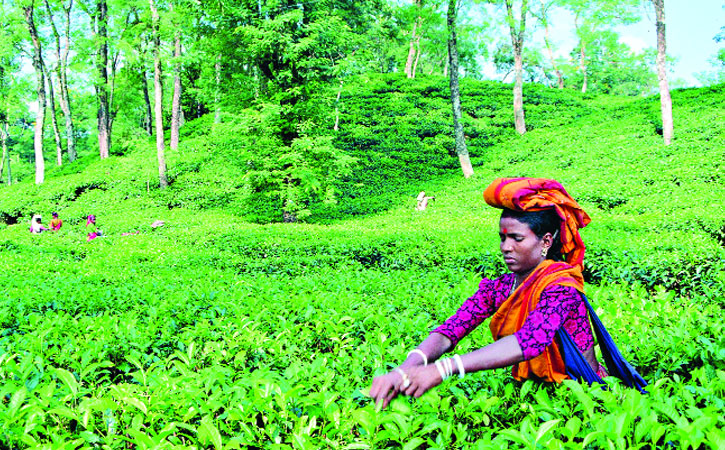 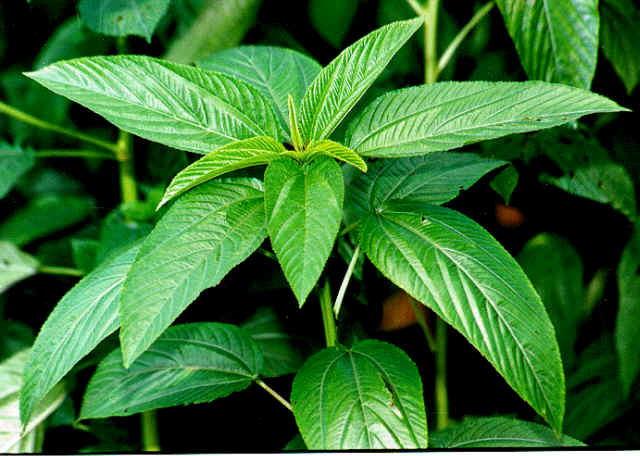 একক কাজ
 (সময়ঃ ৩ মিনিট)
বর্ষাকালের ৫টি ফলের নাম লিখ।
জোড়ায় কাজ 
(সময়ঃ ৫ মিনিট)
বর্ষাকালের ৫টি ফুলের ও 
৫টি ফসলের নাম লিখ।
দলগত কাজ
চিত্রের আলোকে ১০টি বাক্য লিখ।

সময়ঃ 
১২ মিনিট
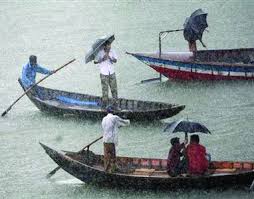 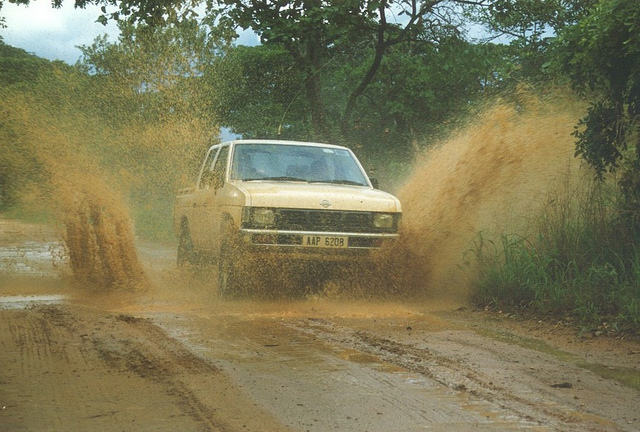 রাস্তার অবস্থা
নদীর অবস্থা
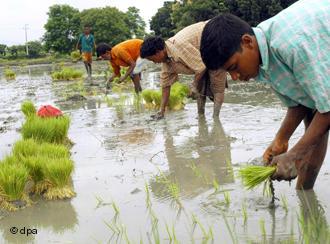 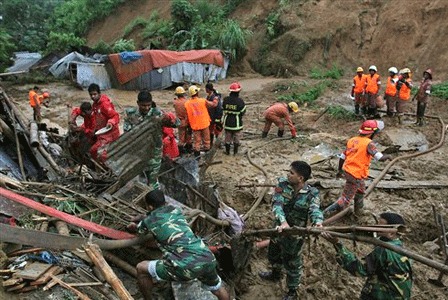 জমির অবস্থা
পাহাড়ের অবস্থা
মূল্যায়ন
১। কোন কোন মাস নিয়ে বর্ষাকাল হয়?
২। বর্ষাকালের ৩টি ফলের নাম বল।
৩। বর্ষাকালের ৩টি ফুলের নাম উল্লেখ কর।
৪। বর্ষাকালের ৩টি ফসলের নাম বল।
৫। বর্ষার বিচিত্র রূপ  সম্পর্কে বর্ণনা কর।
[Speaker Notes: ৫ মিনিট]
বাড়ির কাজ
তোমার দেখা একটি বর্ষণ মুখর দিনের উপর ১০টি বাক্য লিখে নিয়ে আসবে।
[Speaker Notes: ১ মিনিট]
ধন্যবাদ
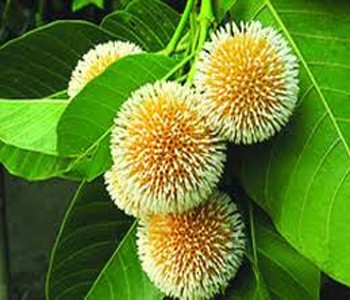 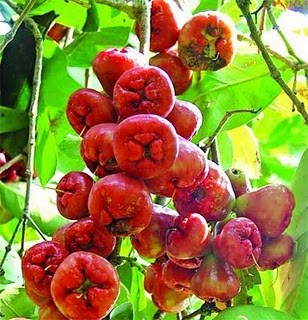